Topic 1.4: What interactions occur between humans and non - living organisms
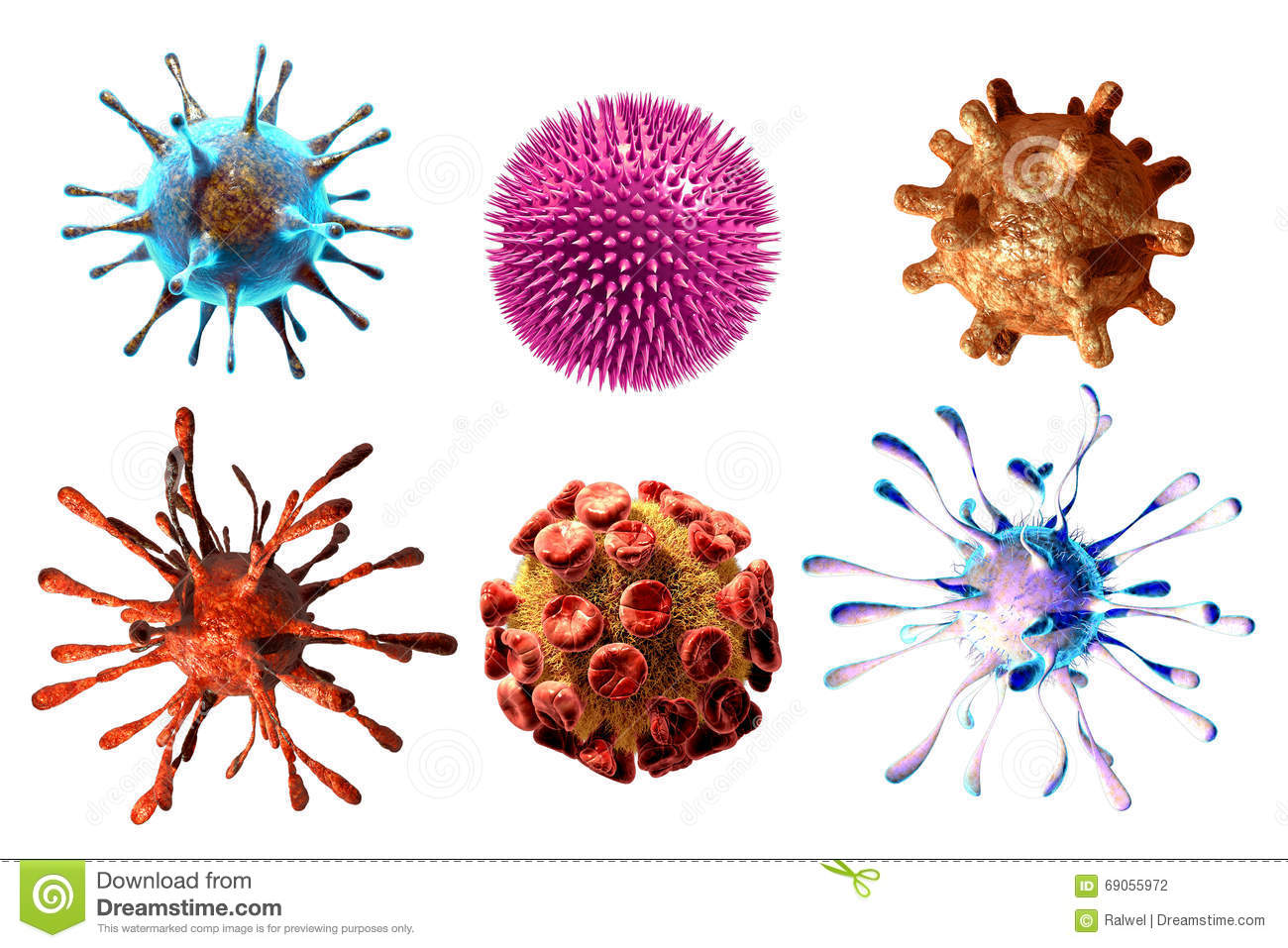 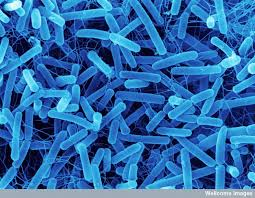 ALL microbes are BAD.
Step 1:
write down questions you have after reading the prompt
Write down as many questions as you can 
Do not stop to judge, discuss, edit or answer any question
Step 2:
Classify your question as open ended or close ended 
Closed ended: Questions that can be answered with a yes or no answer
Open ended: Questions that require more thought or more than just a one word answer
Step 3:
Re-write your closed ended questions to make then into open ended questions
Step 4:
Select the 3 most interesting questions from your group
What are some positive and negative ways that we interact with microbes?
What are micro-organisms?
A micro-organism, or microbe for short, is simply an organism that is realy small. 

Two examples are bacteria and plankton
How are they our friends?
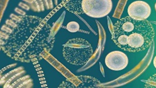 Phytoplankton and algae are responsible for creating majority of our oxygen supply
Some bacteria are used to clean oil spills
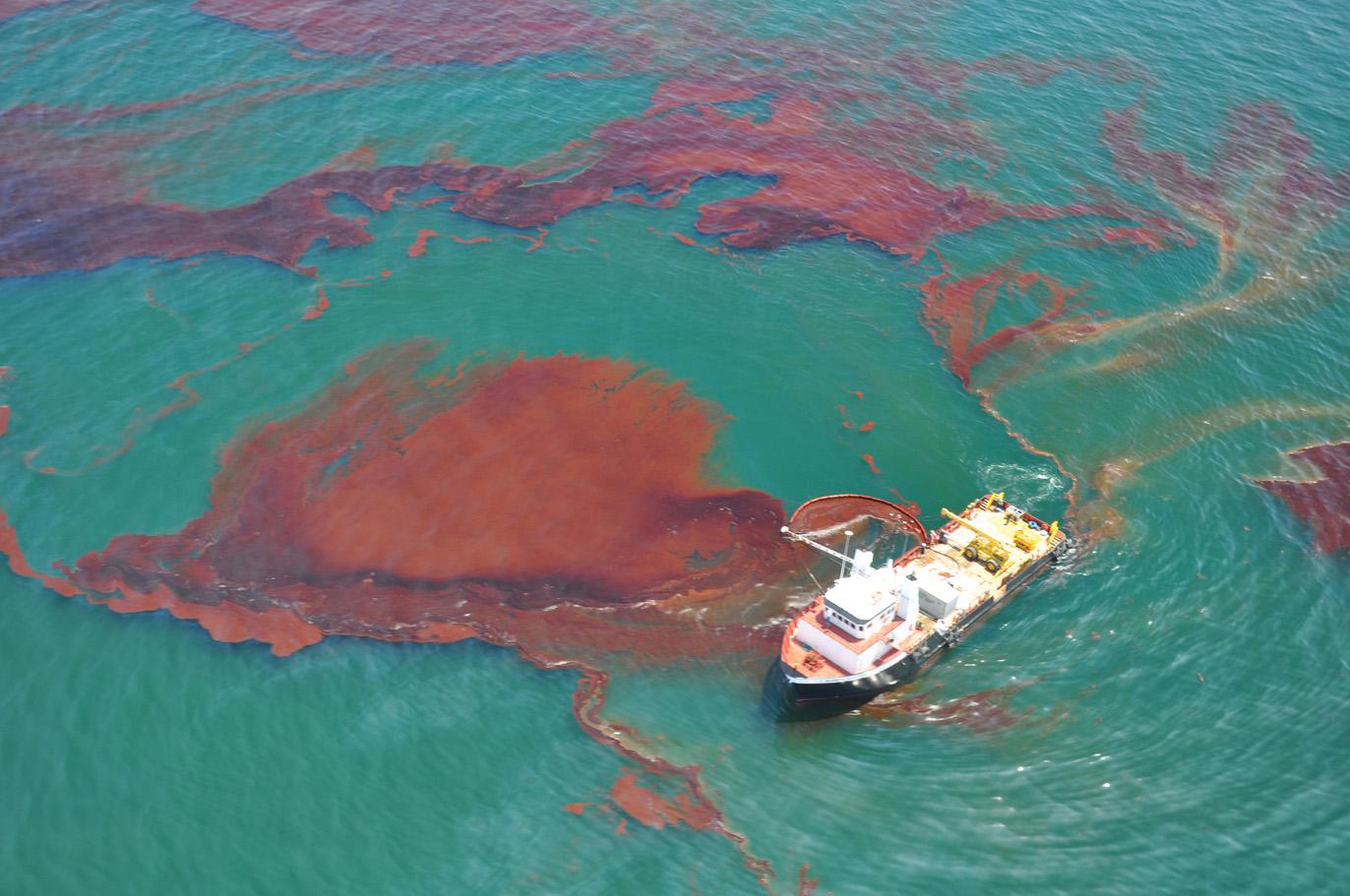 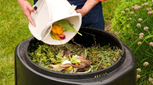 Bacteria decompose dead things (as waste) to recycle nutrients
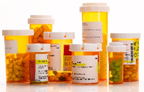 Bacteria create drugs like penicillin and insulin
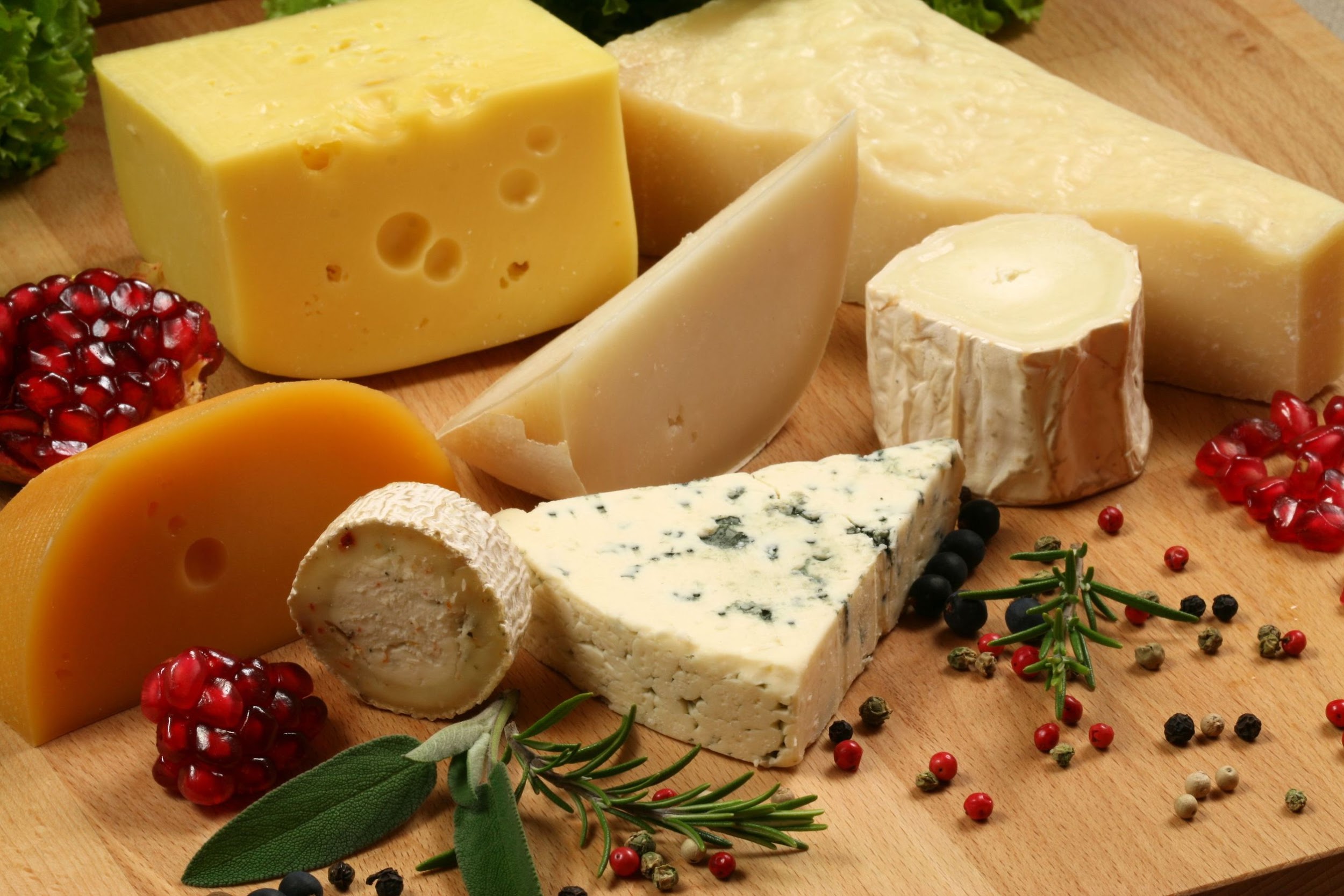 Lactobacteria create cheese, yogurt (others ferment ie. pickles, soy sauce)
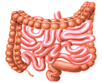 Bacteria in our intestines digest our food, create vitamins for us
How are they NOT our friends?
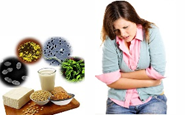 Bacteria contaminate food and create toxins ie. food poisioning
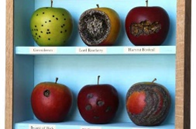 Bacteria will spoil food and decrease shelf life
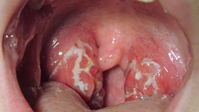 Pathogens are bacteria that harm us, like stretococcus bacteria
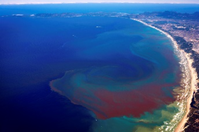 When phytoplankton grow out of control it create red tide (causes toxins in shellfish, makes us sick)
Meet your microbes!
https://www.ted.com/talks/jonathan_eisen_meet_your_microbes
[Speaker Notes: If you have time to kill]
Activity
1)      Go to the following website: https://goo.gl/4fBDQ2
2)      Scroll down and click “start exploring”
3)      Explore the microbes under the microscope and pick one that interests you. Complete the table below.
4)      Share with another person in the class